Γεννητικό Σύστημα
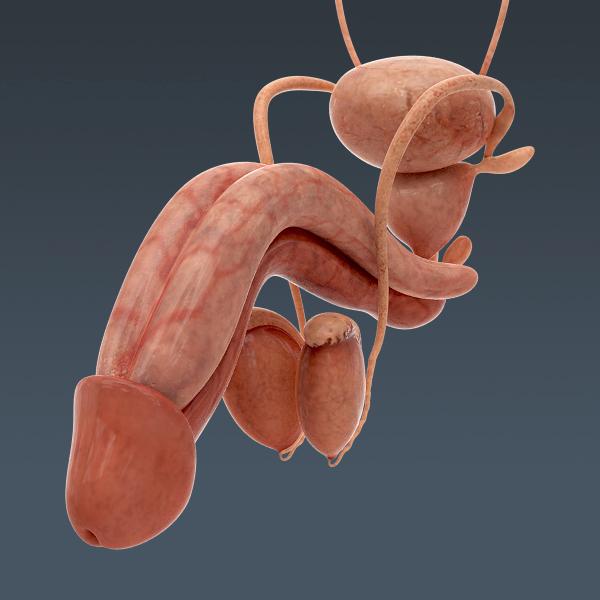 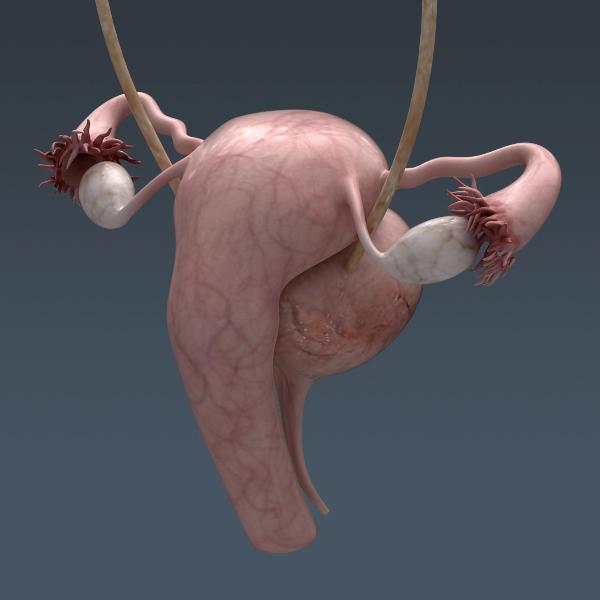 Ioannis Lazarettos
MD PhD Orthopaedic Surgeon
Γεννητικό Σύστημα Γυναίκας
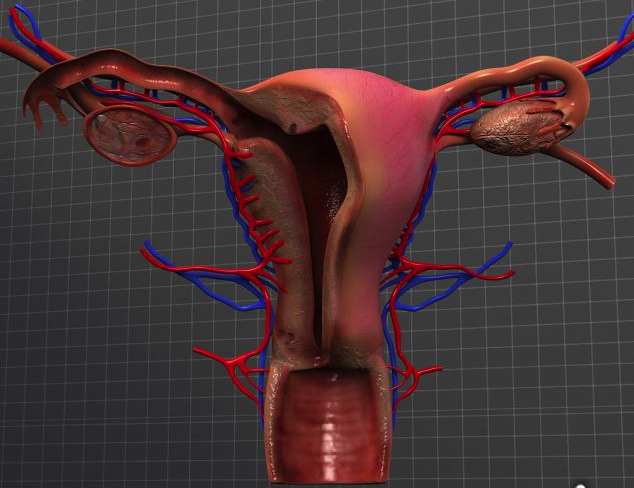 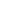 Ioannis Lazarettos MD PhD
Orthopaedic Surgeon
2
Γεννητικό Σύστημα Γυναίκας
Έσω Γεννητικά
Ωοθήκες
Σάλπιγγες ή Ωαγωγοί
Μήτρα
Κόλπος ή Κολεός
Έξω Γεννητικά (Αιδοίο)
Εφήβαιο (Όρος της Αφροδίτης)
Μεγάλα Χείλη Αιδοίου
Μικρά Χείλη Αιδοίου
Κλειτορίδα
Πρόδρομος του Κόλπου
Βολβοί του Προδόμου
Αδένες Προδόμου (Bartholini)
Ioannis Lazarettos MD PhD
Orthopaedic Surgeon
3
Ωοθήκες
Σχήμα Αμυγδάλου 4 x 2 x 1cm, 6 – 10gr
Περιέχει Ωάρια
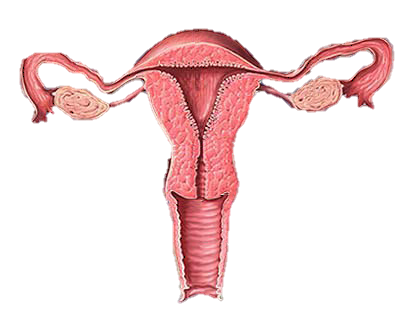 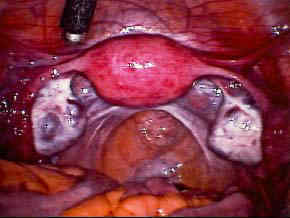 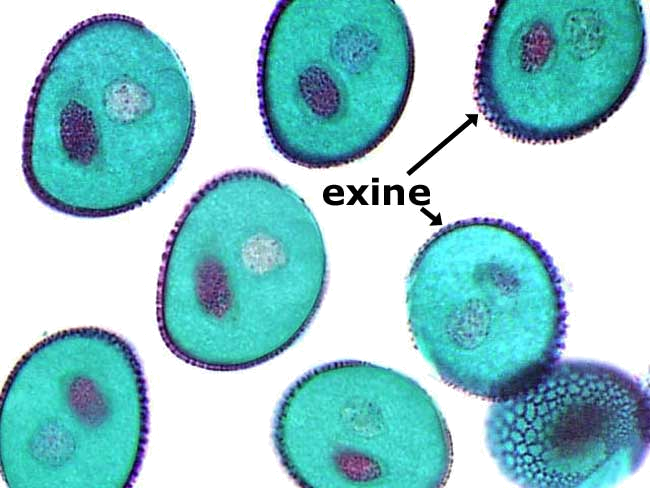 Ωοθήκες
Ioannis Lazarettos MD PhD
Orthopaedic Surgeon
4
Ωοθήκες
Στην πύελο κάτω από ψοΐτη μπροστά από ιερολαγόνιο
Στήριξη:
Μεσωοθήκιο
Κρεμαστήρας
Ίδιος Σύνδεσμος
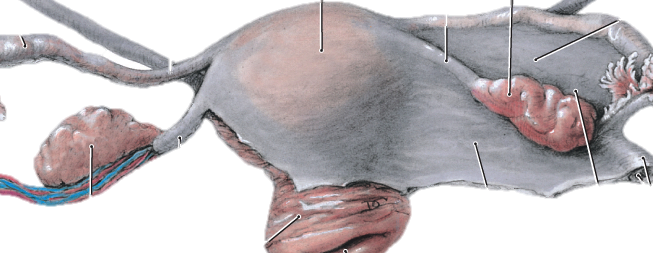 Μεσωοθήκιο
Κρεμαστήρας
Ίδιος Σύνδεσμος
Ioannis Lazarettos MD PhD
Orthopaedic Surgeon
5
Ωοθήκες
Υφή
Βλαστικό Επιθήλιο (μονόστιβο)
Φλοιώδης Μοίρα
Ωοθυλάκια
Ωχρά Σωμάτια
Μυελώδης Μοίρα
Αγγεία Νεύρα
Συνδετικό Ιστός
Περιβάλλει ωοθυλάκια
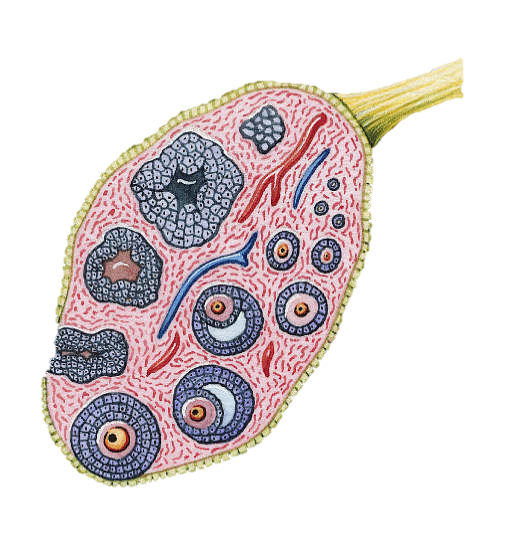 Ioannis Lazarettos MD PhD
Orthopaedic Surgeon
6
Ωοθήκες
Ωοθυλάκιο
Περιβάλλεται  από συνδετικό στρώμα
Έσω & Έξω θήκη
Ωάριο
↑ κύτταρο, 0,2-0,3 mm, 300.000 – 400.000 άωρα (Ωριμάζουν 400 - 450)
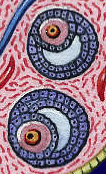 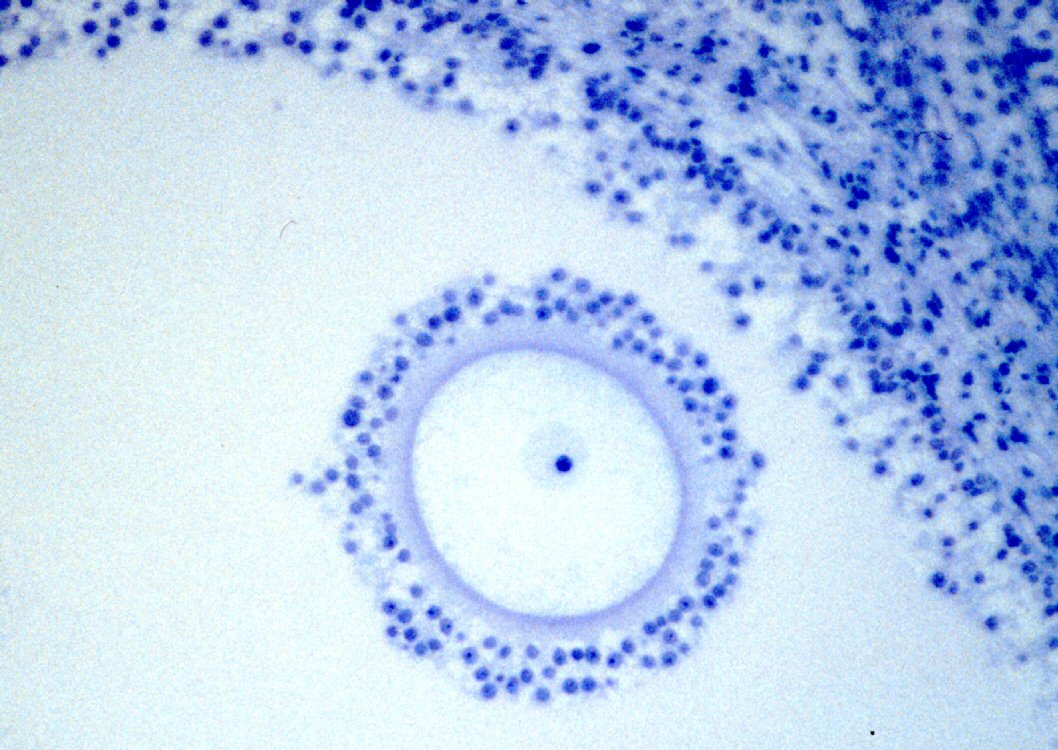 Έσω & Έξω θήκη
Ioannis Lazarettos MD PhD
Orthopaedic Surgeon
7
Σάλπιγγες
Μυώδης Σωλήνας 11 - 14 cm
Μητριαίο άκρο - Κωδωνικό άκρο
Ισθμός – Αυλός – Λήκυθος
Αυλός
Ισθμός
Μητριαίο άκρο
Κωδωνικό άκρο
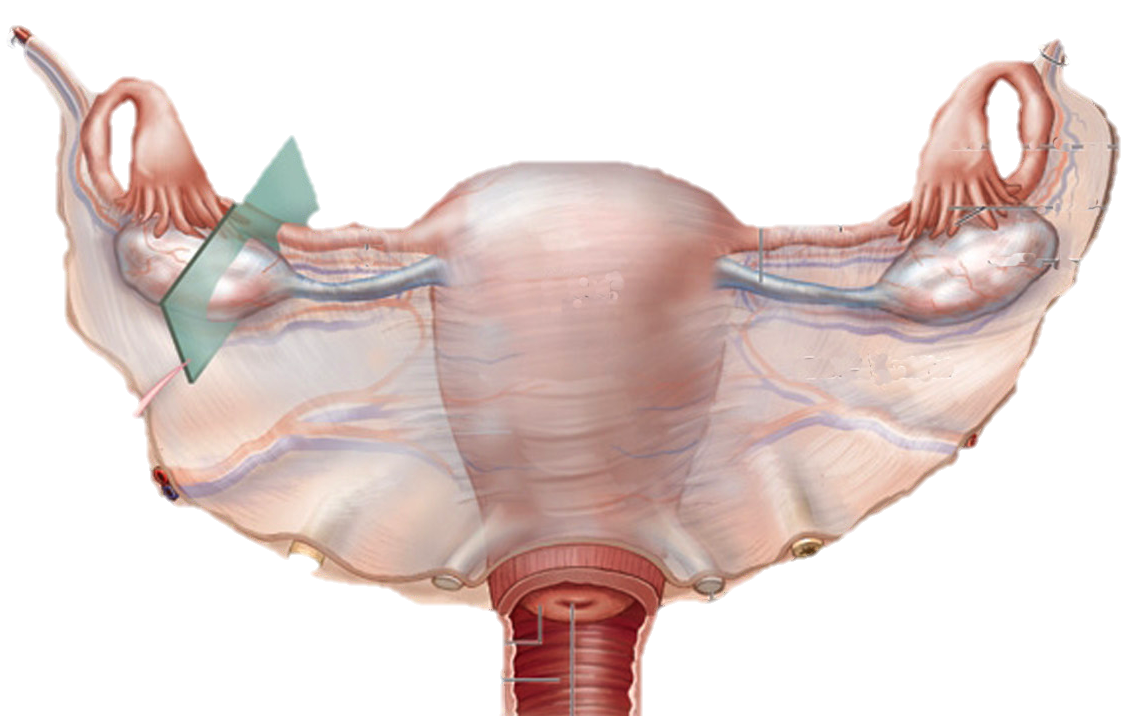 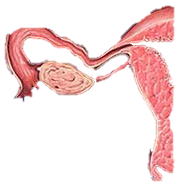 Λήκυθος
Ioannis Lazarettos MD PhD
Orthopaedic Surgeon
8
Μήτρα
Κοίλο μυώδες όργανο (Αχλαδόσχημη)
Ανάμεσα σε ουροδόχο & απευθυσμένο
Πρόσθια Κάμψη
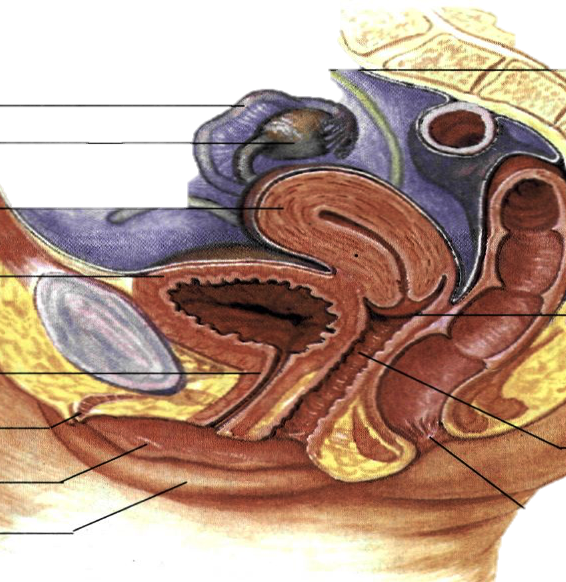 Μήτρα
Ioannis Lazarettos MD PhD
Orthopaedic Surgeon
9
Μήτρα
Πυθμένας - Σώμα – Τράχηλος
Περιμήτριο - Μυομήτριο - Ενδομήτριο
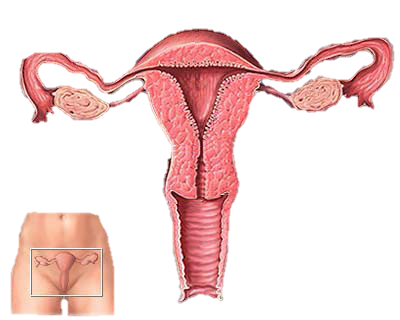 Πυθμένας
Σώμα
Ενδομήτριο
Μυομήτριο
Τράχηλος
Περιμήτριο
Ioannis Lazarettos MD PhD
Orthopaedic Surgeon
10
Μήτρα
Ινομυώδης Σωλήνας
Άνω - Μέσο ή Σώμα - Κάτω ή Στόμιο
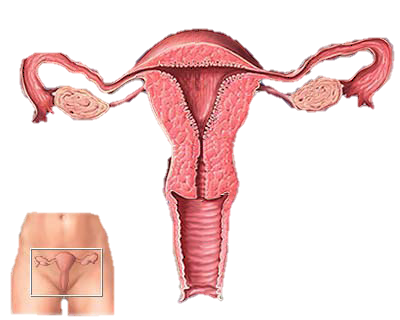 Κόλπος
Ioannis Lazarettos MD PhD
Orthopaedic Surgeon
11
Μήτρα
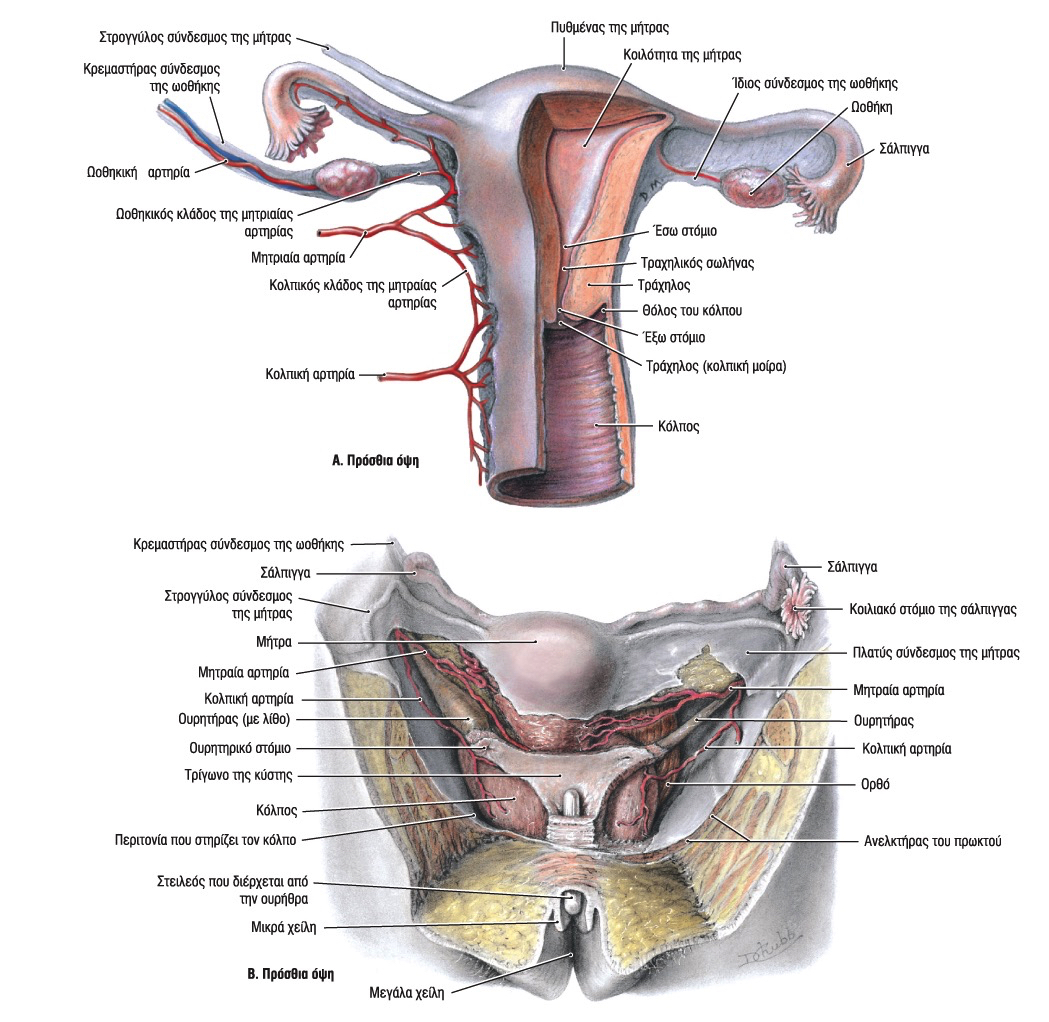 Ioannis Lazarettos MD PhD
Orthopaedic Surgeon
12
Αιδοίο
1. Εφήβαιο
2. Μεγάλα Χείλη
3. Μικρά Χείλη
4. Κλειτορίδα
5. Πρόδομος
6. Βολβοί Προδόμου
7. Βαρθολίνιοι Αδένες
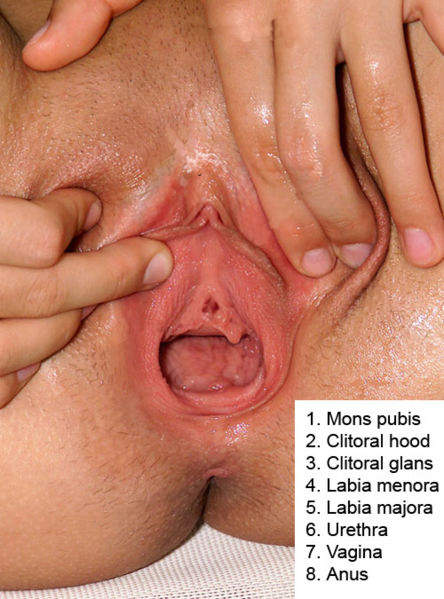 1
2
4
3
5
6
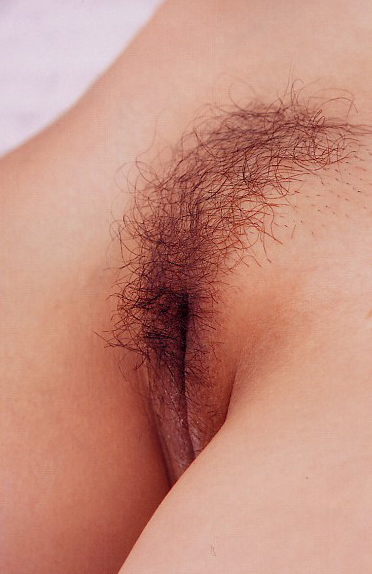 Ioannis Lazarettos MD PhD
Orthopaedic Surgeon
13
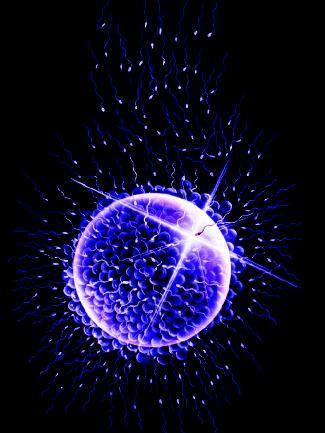 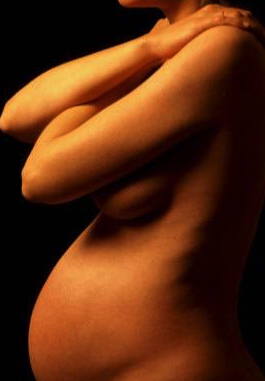 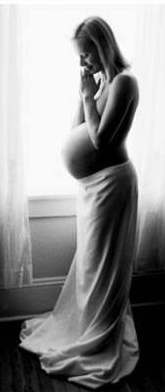 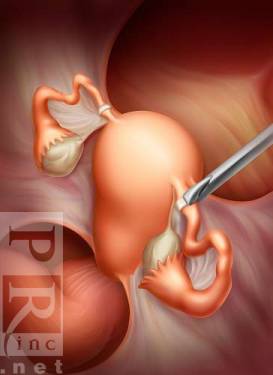 Ioannis Lazarettos MD PhD
Orthopaedic Surgeon
14
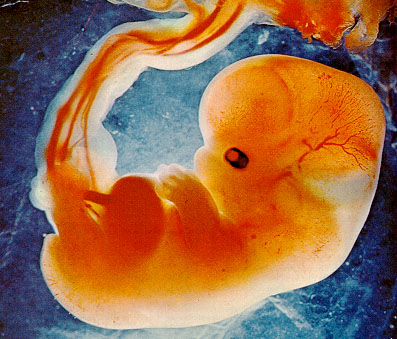 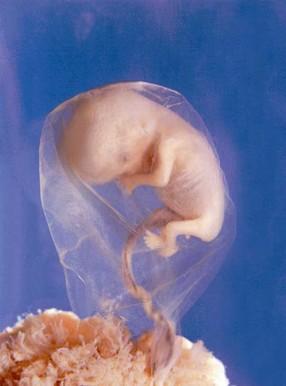 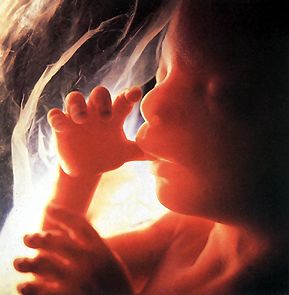 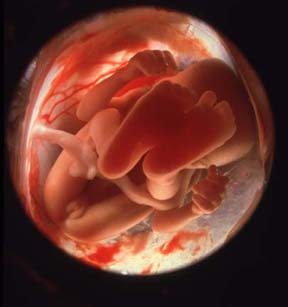 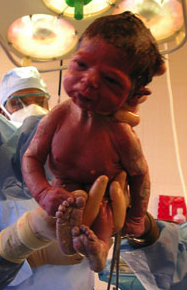 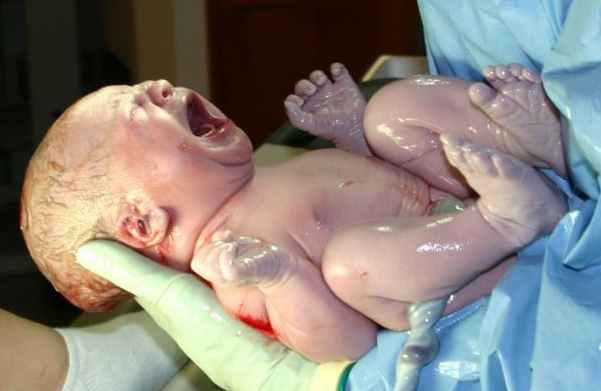 Ioannis Lazarettos MD PhD
Orthopaedic Surgeon
15
Βιβλιογραφία
1. Αποστολάκης Γ.: Ανατομική του ανθρώπου. Εκδόσεις Παπαζήση, 1968.
2. Καμμάς Αντώνης: Μαθήματα Ανατομικής. Βήτα Ιατρικές Εκδόσεις, 2010.
3. Σάββας Α.: Ανατομική του Ανθρώπου. Εκδόσεις Κυριακίδη, 1979.
4. Σάββας Α.: Επίτομη Ανατομική του Ανθρώπου & Άτλας. Εκδόσεις Κυριακίδη,1980.
5. Platzer Werner: Εγχειρίδιο Ανατομικής του Ανθρώπου με Έγχρωμο Άτλαντα. Εκδόσεις Λίτσας, 1998.
6. Agur A.M.R., Dalley A.F. : Grant’s atlas of anatomy. 13th ed. Lippincott Williams & Wilkins, 2013.
7. Ellis H., Mahadevan V.: Clinical Anatomy. Applied Anatomy for Students and Junior Doctors.13th ed, Willey, 2013.
8. Moore Κ., Agur M.R.Α., Dalley F.Α.: Essential Clinical Anatomy. 4th ed. Lippincott Williams & Wilkins 2012.
9. Netter Frank H.: Atlas of Human Anatomy. 5th Ed. Saunders, 2011.
10. Sobotta: Άτλας Ανατομικής του Ανθρώπου. Γ. Παρισιάνος, 1978
Ioannis Lazarettos MD PhD
Orthopaedic Surgeon
16
Ευχαριστώ για την Προσοχή σας!
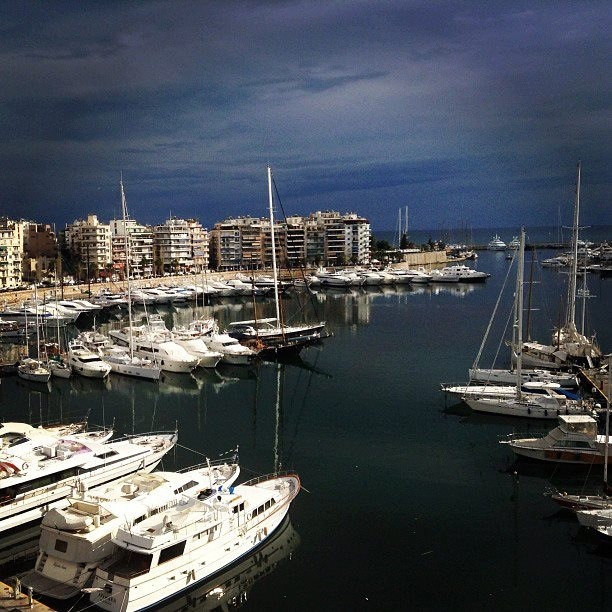 Ioannis Lazarettos MD PhD
Orthopaedic Surgeon
17